New Beginnings
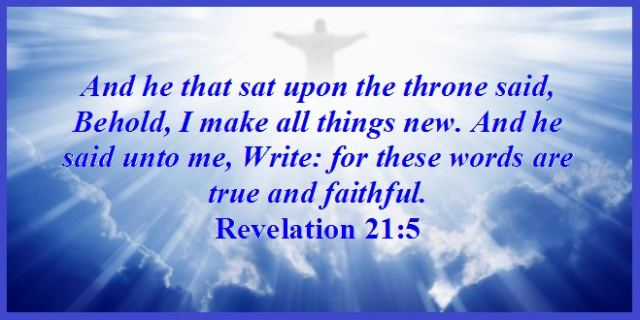 New Beginnings
New Covenant (Matt. 26:28; Heb. 8:6-13; 9:15; 12:24)
New Birth/New Life (John 3:3-5; Rom. 6:3ff; 1 Pet. 1:3, 23)
New Family (Matt. 12:48-50; 1 Pet. 1:22; Rom. 12:10; Heb. 10:24) 
New Creation (2 Cor. 5:17; Gal. 6:15)
New Perspective (2 Cor. 4:16-18; Heb. 11:1-6)
New Focus (Col. 3:1-4; Phil. 3:13-14)
New Growth (1 Pet. 2:1-3; Luke 8:15)
New Hope (Eph. 2:12ff; Rom. 8:24)
New Heavens/Earth/Jerusalem (2 Pet. 3:10-15; Rev. 21:1-5, 27)
New Body (2 Cor. 5:1ff; 1 John 3:3)